Diagnostics (Dx) Challenge 2024
United States and Canada
What is the Cytiva Dx Challenge?
The Dx challenge is a competition open to all universities and biotech companies (academic, start-ups, larger companies, and institutions) within the US and Canada working on the development of new point-of-care immunoassays.
It is an opportunity for you to tell us about your development project, your initial research findings, current approaches for target detection and how the use of Cytiva components helps to improve the overall workflow.
A panel of Cytiva judges will evaluate the projects submitted based on innovativeness and potential impact. Selected finalists will present to the panel, who will choose the Dx Challenge winners.  
Simply register your interest in the challenge and submit your entry between 12 February 2024 and 30 July 2024 at 5:00 PM CDT for your chance to win* a live or virtual coaching session.
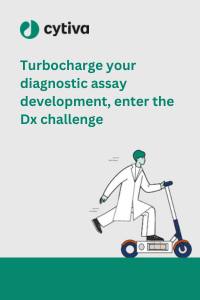 *Terms and conditions apply https://info.cytivalifesciences.com/diagnostics-challenge-terms-and-conditions.html
What you can win
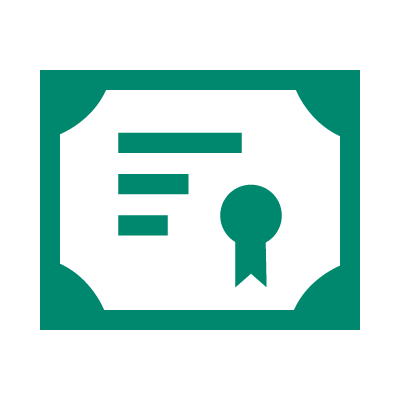 First place winner:
A five-day coaching session with our DX team at the Cytiva laboratory, in Dassel Germany
Between October 28th - November 1st, 2024 
Two second place winners:
A one-on-one virtual coaching session with our Cytiva DX team each
What are we looking for?
A detailed overview of a development project for a new point-of-care immunoassay using lateral-flow, flow-through or dipstick colorimetric platforms.
The project must be innovative, impactful and involve the development of a test for which there is no simple test kit commercially available.
You must be willing to use Whatman™ and/or Vivid ™ filter papers or membranes in the research and development and products used in the submitted project must be purchased from Cytiva or our approved distributors.
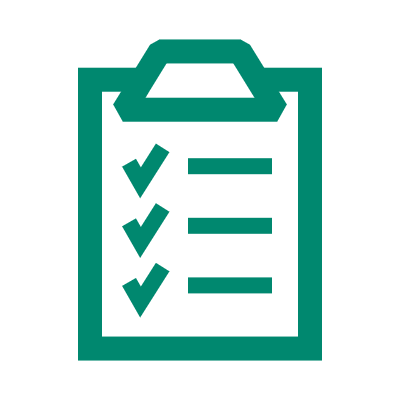 Who can apply?
Answer these 5 questions to determine if you are eligible:

Are you working for a university or biotech company based in the US or Canada?
Are you working on the development of a new point-of-care immunoassay?
Are you working on an application which could make a transformative impact on the market, from disease identification to health monitoring?
Would you be available between 28th October to November 1st, 2024, for a 5-day coaching session?
And most importantly… are you ready to win?

If you answered “yes” to these questions, then register today!
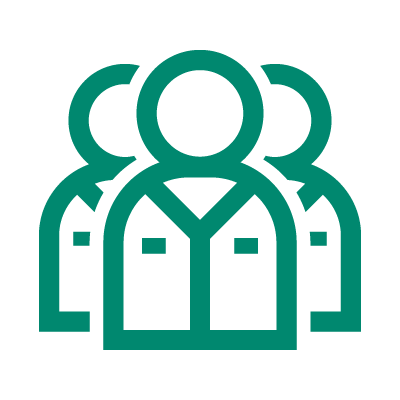 Dx Challenge -  Timeline
Dates to mark on your calendar:
August 31st
Workshop
Winners announced
Submission Period
February 12th – July 30th
By
October 28th – November 1st
Register now!
Hear from a previous winner
Please make contact if you have any questions
Mindy Decker- Regional Marketing Manager, Americas
Mindy.decker@cytiva.com
+1-317-220-3325
www.cytiva.com
 
Cytiva and the Drop logo are trademarks of Life Sciences IP Holdings Corp. or an affiliate doing business as Cytiva.
Whatman ™ and Vivid ™ are trademarks of Global Life Sciences Solutions USA LLC or an affiliate doing business as Cytiva.
Any use of software may be subject to one or more end user license agreements, a copy of, or notice of which, are available on request. 
 
© 2024 Cytiva
 
For local office contact information, visit cytiva.com/contact
CY40549-06Mar24-PP